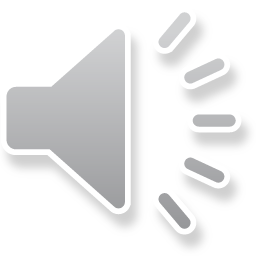 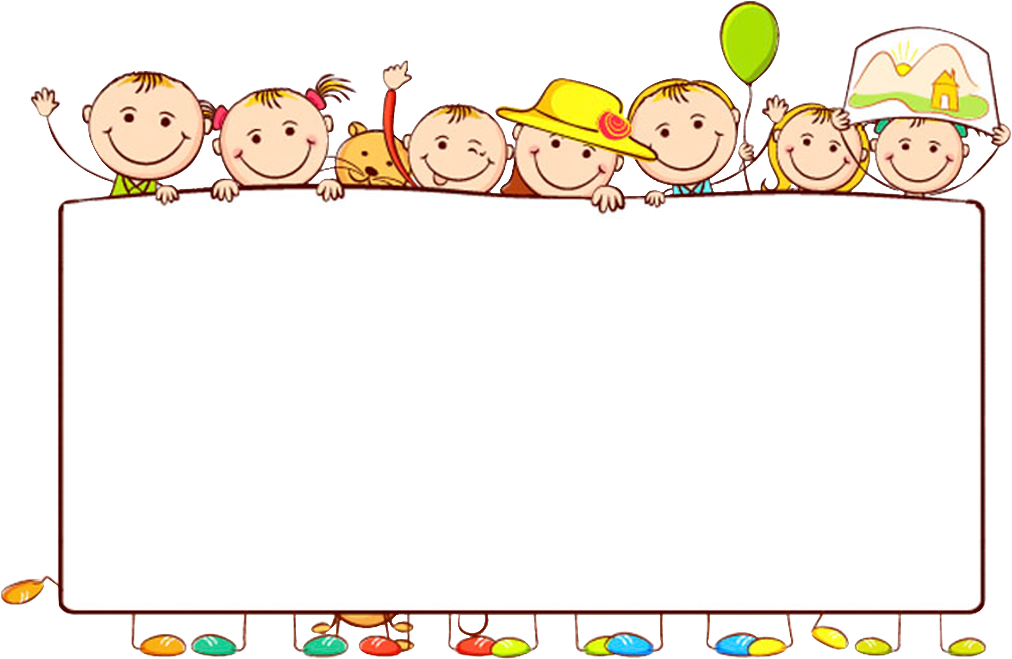 儿童发展问题的咨询与辅导
娜荷雅
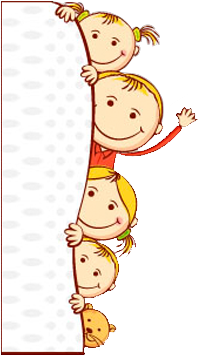 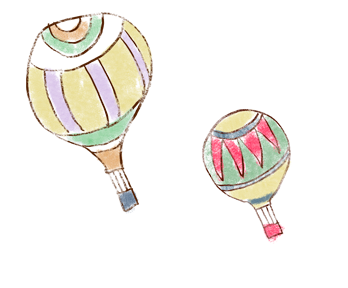 第
二
章
第第一节          感觉运动统合概述概述
儿童感觉运动统合问题咨询与辅导
第一节          感觉运动统合概述
感觉运动统合，简称感统，是指人的大脑将从各种感觉器官传来的感觉信息进行多次分析、综合处理，并且做出正确的反应决策，使个体在外界环境的刺激中和谐、有效的运作的过程。

 感觉运动统合失调：是指人的大脑不能顺利地把从各种感觉器官传来的信息进行正确且有效的分析和处理，一致个体与外界环境的接触发生障碍，大脑对身体各器官功能失去了控制和组合的能力，导致行为失调。
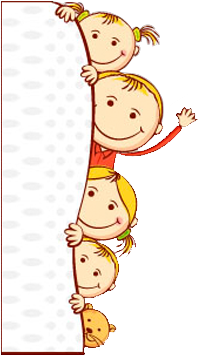 感统失调的主要表现
（1）身体运动协调障碍，早期表现：穿脱衣裤、扣纽带、拉链、系鞋带等动作缓慢及笨拙；运动协调性不佳；吃饭时常掉饭粒；由于控制小肌肉及手眼协调的肌肉发育欠佳，影响舌头及唇部肌肉、呼吸和声带的运动，造成发音及语言表达能力不佳。
（2）结构和空间知觉障碍，可表现为空间距离知觉不准确，左右分辨不清，易迷失方向；有的儿童还会出现视觉的不平顺，由此造成看书跳字、跳行，严重的无法进行阅读；做功课眼睛容易疲劳，造成学习能力的不足。
（3）身体平衡功能障碍，可表现为喜欢旋转或绕圈子跑、手脚笨拙、容易跌倒、常碰撞桌椅；爬上爬下、不安地乱跑；组织力不佳，经常弄乱东西，不喜欢整理自己的环境。
（4）听知觉及语言障碍，可表现为不听人讲话、语言发展迟缓、语言表达能力不佳等。
（5）触觉防御障碍。对这类儿童进行触知觉检查时，他们常表现出过分的防御反应和躯体、情绪反应。日常生活中表现为胆小、害怕陌生环境、害羞、不安、粘人、怕黑，咬指甲、偏食、挑食、独占性强。
感统失调的原因：
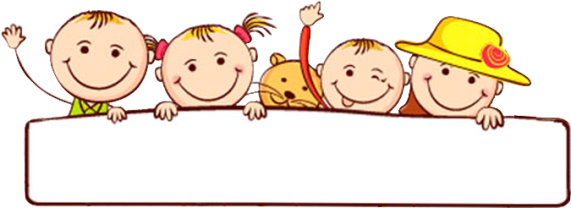 （1）先天不足（有些孕妇经常处在忙碌、焦虑和不安之中，运动明显不足，就会影响胎位的变动，并直接影响胎儿平衡能力的发育。有的孕妇因嗜好烟酒、浓茶、咖啡等而影响营养的摄入，造成胎儿大脑发育不足，引起胎儿出生后触觉学习不良的现象。有的孕妇为保持体形或害怕疼痛而要求剖腹产，使孩子失去了唯一的经过产道挤压获得触觉训练的机会；孩子出生后，成人长期将他们搂抱在怀中，缺少抬头、滚地等成长所需要的活动，容易在以后的成长过程中出现注意缺陷、动作过多和自我控制能力差等问题）。
（2）缺乏运动（一些父母对孩子过度疼爱，造成孩子从小几乎生活在“真空”里。他们吃最有营养的事物，穿最柔软的衣服，住最舒适的环境，整天被父母抱在怀里，有的孩子甚至没有经过爬行阶段便直接学会了走路。尤其现在的孩子，很少有机会尽情地奔跑、跳跃、玩水、玩沙、打弹子、滚铁环、捉迷藏等，因而缺乏足够的感觉上的刺激和肌肉运动。这种抚养方式，会使孩子的身体协调能力发展迟缓，甚至出现感觉异常。比如，有的孩子写作业时常常漏字，家长以为这是孩子粗心大意，实际上这是因为孩子的感统能力失调，大脑无法控制眼球的轻微震颤所致。）
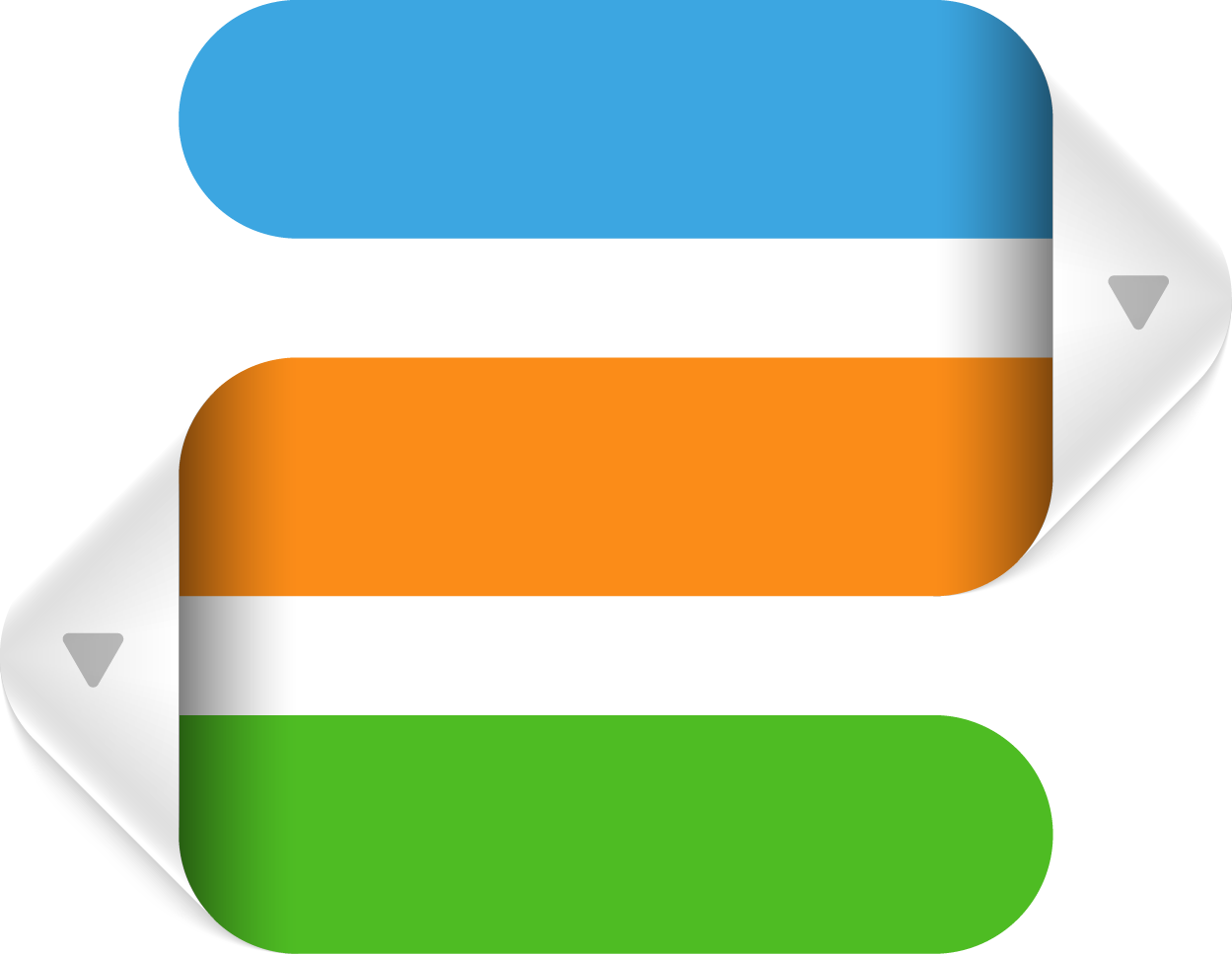 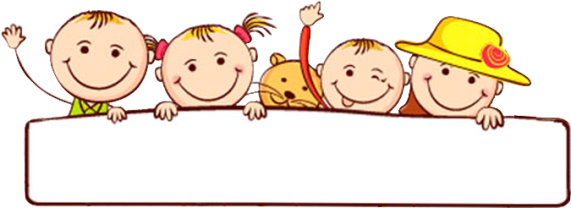 （3）生活环境过于封闭（过去，儿童的语言、行为与思想大多是在与兄弟姐妹或邻居伙伴的交往中学会的。现在，很多儿童是家中的“独苗”，居住在“独门独户”的环境中，多数儿童在4岁之前缺乏与同龄孩子相处的经验，这对他们以后的人际交往极为不利。一些由老人照顾的儿童，接受的触摸刺激往往较少，加之抚养者的面部表情单调，都对儿童的发展有不利影响。）
（4）育儿方式的偏差
  有的父母对孩子骄纵溺爱、保护过度，造成孩子身体操作能力的欠缺。一些孩子到了小学三四年级还要父母帮他们穿衣、拖鞋，有的甚至还不会用筷子。有的父母“望子成龙”心切，对孩子期望太高、要求太多、管教太严，过多的兴趣班、课外班和课业任务使孩子智力活动负担过重而身体运动不足，压抑了他们游戏、玩耍的天性，结果往往适得其反。
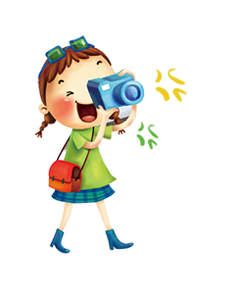 感觉运动统合的生理学基础：感觉—神经系统的食粮；神经—传输通道；脑—中枢。感统训练的基本方式和方法：感统训练包括提高前庭、本体和触觉刺激的活动，包括器材训练、日常游戏训练等；感统训练营坚持游戏性、趣味性、安全性和科学性等原则，注重全面性和个体差异，掌握适宜的练习密度和强度，建立亲密的师生关系，并且要注意与家长密切配合，给儿童以积极的反馈和鼓励；运动疗法是目前治疗儿童感觉统合失调十分有效的一种方法。这种方法是让感觉统合失调的儿童有计划地参加体育锻炼和嬉戏活动。
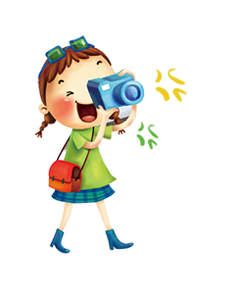 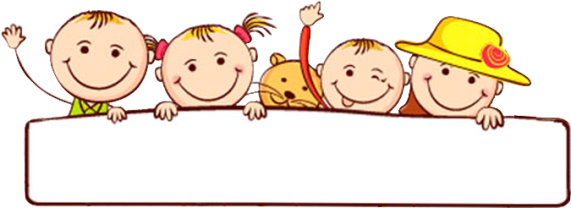 第二节   儿童前庭平衡失调的咨询与辅导
儿童前庭平衡失调的表现：表现在空间知觉、身体动作协调能力、自主力/任性等问题行为、情绪问题、语言问题等方面。 前庭平衡失调的原因：1、胎位不正2、保胎3、羊水过多4、儿童缺乏活动、爬行不够5、坐小推车。 前庭平衡日常训练：在日常生活中，可以设计一些旋转类、摇晃类、平衡类、跳跃类、姿势反应类的身体活动和速度感、位置感、距离感的体验；开展一些类似指头立毛掸、踢毽子、玩滑冰、丢沙包等的传统游戏。
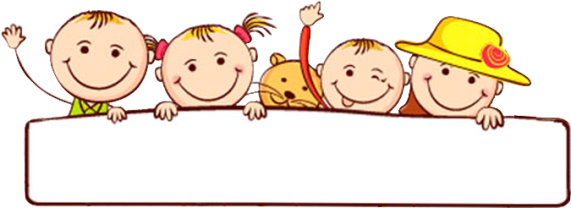 第三节   儿童触觉失调的咨询与辅导
触觉失调的表现：（1）触觉敏感。表现为固着于环境和动作、胆小害怕、怕拥挤、怕被触摸，怕风、怕粗糙面料、挑食偏食、对碰撞反应激烈，人际关系问题、注意力问题等；（2）触觉迟钝。表现为反应慢、动作不灵活、学习积极性低下，粘人，搂搂抱抱、需要抚摩；过分喜欢碰触某种东西等；发音不清楚；缺乏安全意识，对打骂不在乎等。  触觉失调的原因：（1）羊水过多或过少（2）剖宫产和非母乳喂养（3）育儿方式偏差。 触觉训练：日常训练活动和游戏，应注重抚摸、摩擦等触觉刺激；可开展编花篮、捏面泥、瞎子摸象等传统游戏。
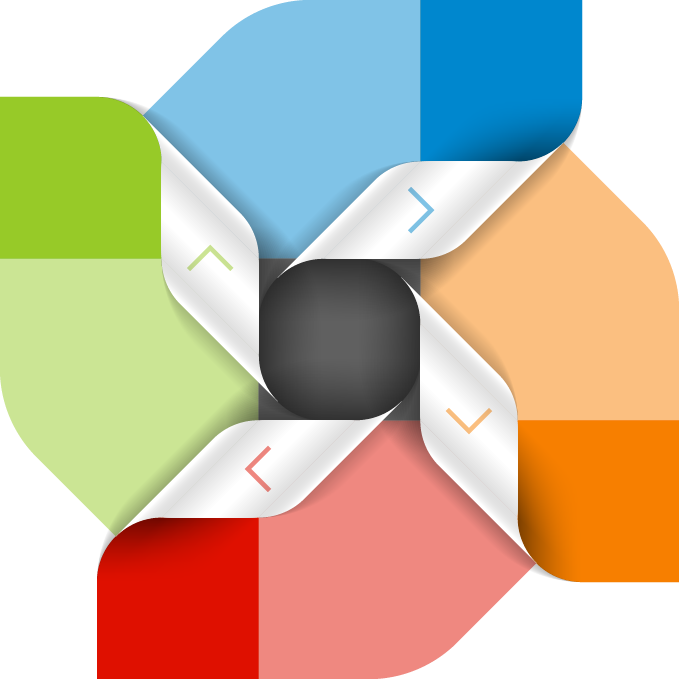 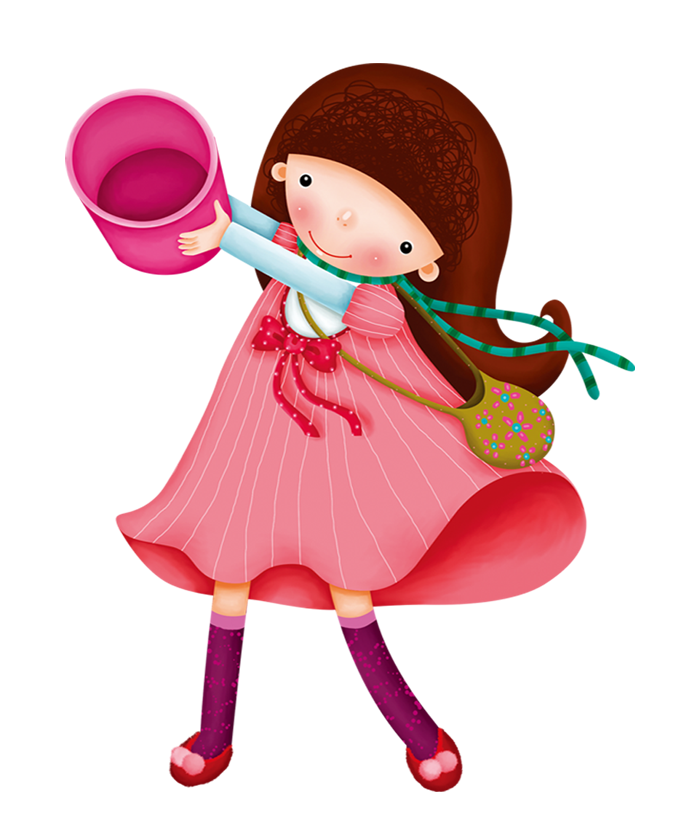 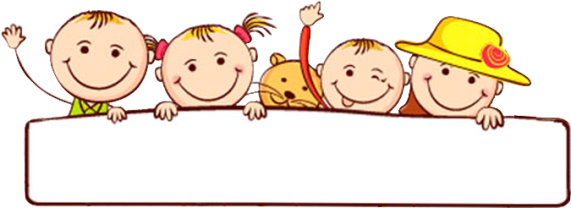 第四节儿童本体感失调的咨询与辅导
本体感指的是个体随时掌握自己身体各个方面信息的能力。  本体感失调的表现：（1）动作协调不良，身体平衡困难，走路容易摔倒。动作记忆差，学技术困难，穿衣服、扣纽扣、系鞋带、拿筷子、写字或绘画的能力远低于平均水平，体育运动技能差。（2）过分怕黑，在暗处经常不知所措而哭闹。（3）方向感不强，经常迷路或迷失方向。（4）发胖（虚胖），散漫，站姿、坐姿和看书姿势不正常，易驼背和近视。（5）学习能力低，常在语言、阅读、听写和书写上存在困难，思维迟滞，记忆不良，音乐活动中发音不准，与人交谈、上课发言时会口吃。（6）挫折感多，缺乏自信，消极退缩，自我形象差。情绪调控能力差，爱发脾气，较多服从而内有创造力。
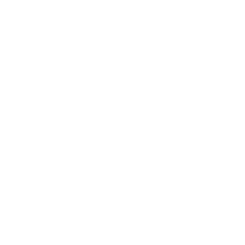 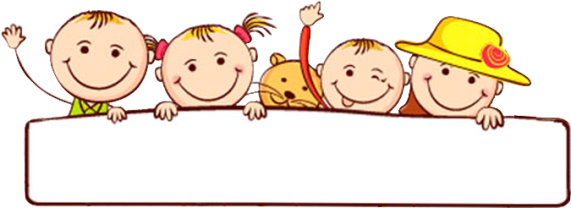 本体感失调的原因
（一）剖宫产（在正常的分娩过程中，随着子宫肌、腹肌和肛提肌的收缩，胎儿最后经过狭窄的产道挤压娩出母体，其肌肤、关节、头部都收到节律性挤压的刺激，接受了强有力的触觉、本体觉、前庭平衡觉得学习。剖宫产则剥夺了个体最原始也最重要的本体感学习机会）
（二）育儿方式偏差（对儿童的教育偏重认知、户外活动不足、运动不足、过度保护、娇生惯养等，都会减少儿童本体感的学习机会）。
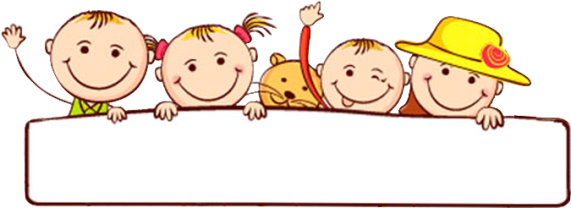 本体感失调的辅导
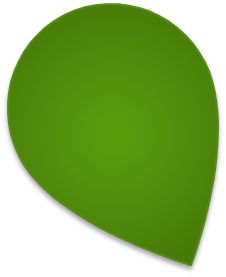 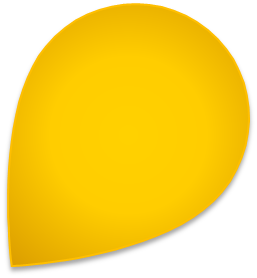 （一）日常训练（1）在日常生活中注意加强运动。如婴儿期的翻身、滚翻、爬行训练，幼儿期的拍球、滑梯、平衡等训练，儿童期的跳绳、踢毽子、游泳、打羽毛球等，此外，家长要允许孩子甜、咬、撕、拉、拽，鼓励孩子游泳、摔跤、拔河、爬绳、搬运货物、踩童车等。（2）家长要给孩子自由活动的机会，鼓励孩子多参加室外活动。尽可能地让孩子参加体育活动，如打球、游泳、跑步等。（3）注意口腔肌肉的训练。家长不要一听到孩子哭就把把孩子抱起来，可以适当地让孩子哭一哭，让孩子感受不同的音调、音量。如果是人工喂养，尽量选择孔小而密、相对粗糙的奶嘴，让孩子通过嘬、吸、咬等动作训练口腔肌肉；在保障卫生的情况下，家长不应过多限制婴儿吃手。（4）注重精细动作训练，允许孩子涂鸦、拆东西，鼓励孩子用剪刀、穿珠子，鼓励孩子捏泥巴、面团等。（5）注意训练孩子的生活自理能力，让孩子学习使用筷子，自己洗脸洗手、擦屁股、系鞋带、扣纽扣。
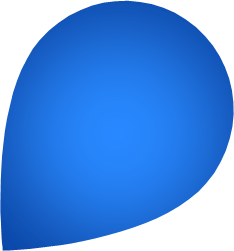 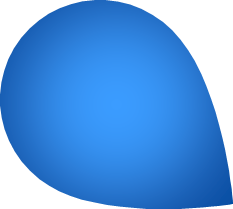 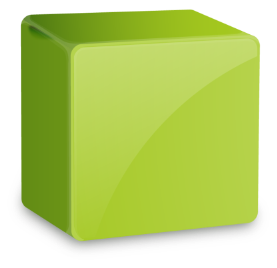 （二）传统游戏
（1）手影。手影是晚上在屋中常玩的一种小游戏，是指用手做成一些姿势，灯光一照，在墙上显出好玩的影像。其作用在于，通过一些有趣的表象吸引儿童活动自己的肌肉关节，形成本体觉。
（2）翻饼烙饼。
（3）变速跑。
A
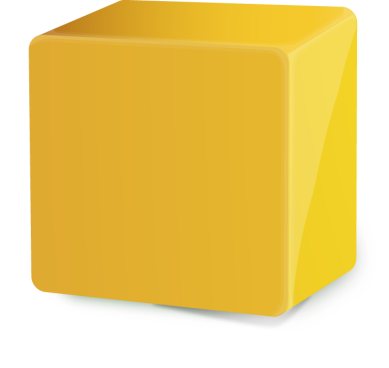 B
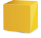 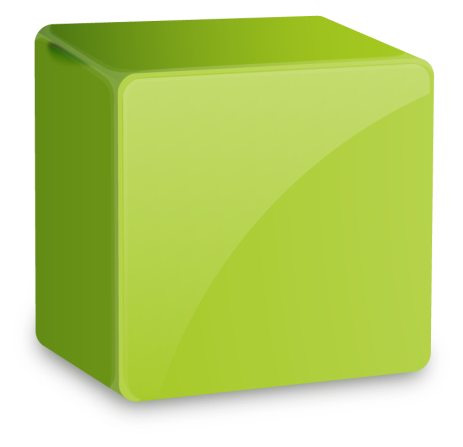 C
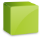 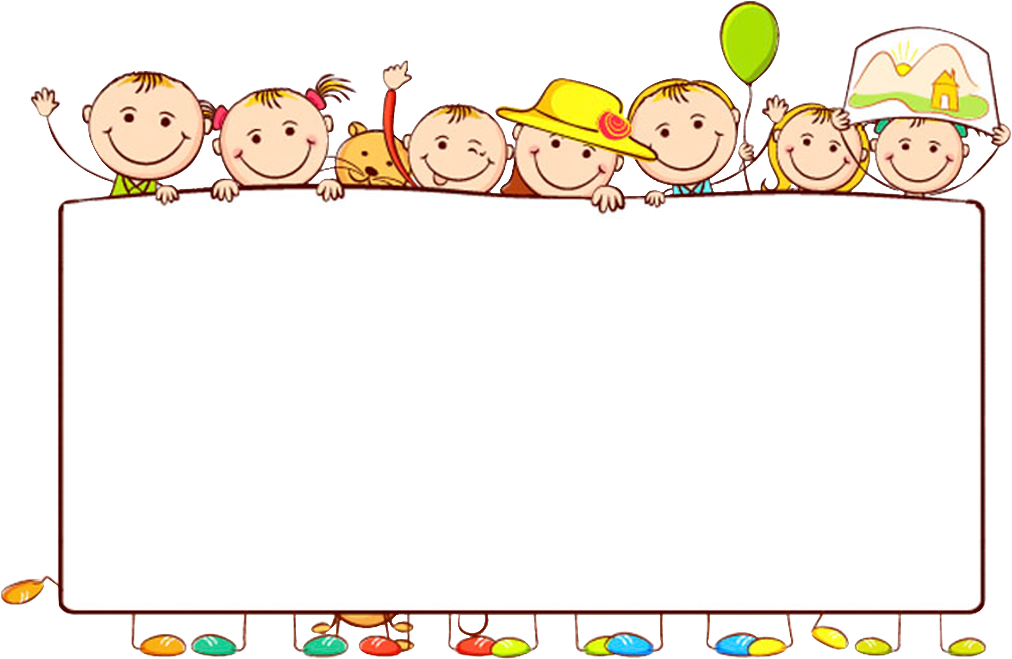 谢谢观看！
Thank You!